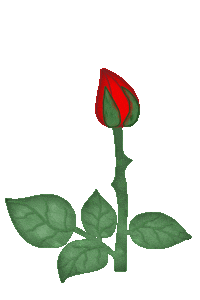 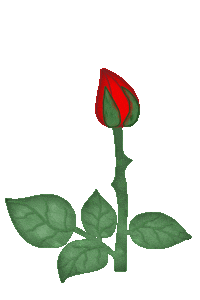 স্বাগতম
শিক্ষক পরিচিতি
মোঃ আফজাল হোসেন
সহকারী শিক্ষক 
ফুলহরি মাধ্যমিক বিদ্যালয়
ঝিনাইদহ।
পাঠ পরিচিতি
শ্রেণিঃ নবম
বিষয়ঃ কৃষি শিক্ষা
অধ্যায়ঃ দ্বিতীয় ( প্রথম পরিচ্ছেদ )
বিষয়বস্তুঃ ফসল বীজ 
সময়ঃ ৫০ মিনিট
শিখনফল
এই পাঠ শেষে শিক্ষার্থীরা-

বীজ কি তা বলতে পারবে
উদ্ভিদ তাত্ত্বিক ও কৃষি তাত্ত্বিক বীজ আলাদা করতে পারবে
বীজ উৎপাদনের ধাপসমুহ বর্ণনা করতে পারবে
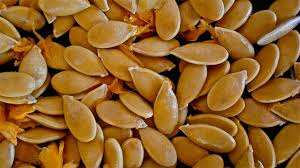 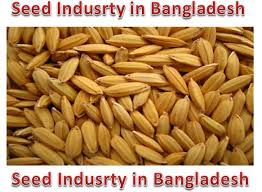 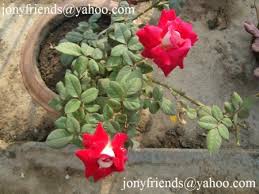 ফুল
লাউ
ধান
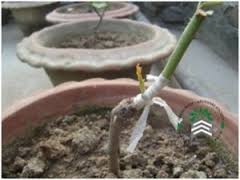 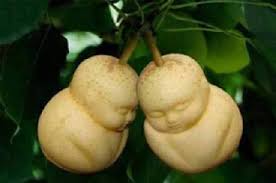 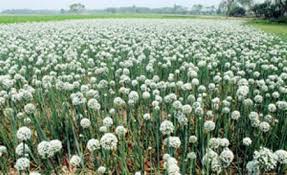 ফুলের কলম
পিয়াজ ফুল
ফল
আজকের পাঠঃ
ফসল বীজ
নিচের ছবি গুলো লক্ষ্য কর
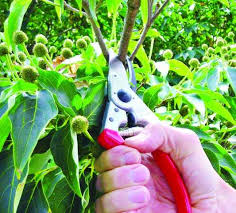 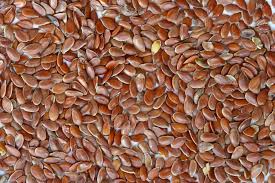 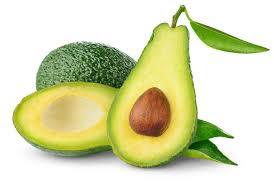 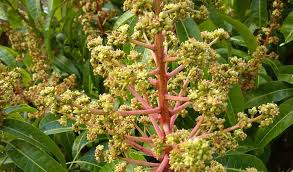 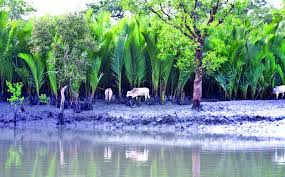 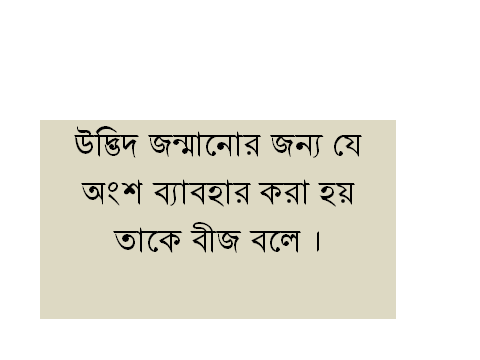 সংগা
উদ্ভিদের নিষিক্ত  ও পরিপক্ক ডিম্বককে বীজ বলে।
নিচের বীজ গুলো দেখ।
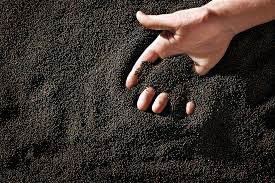 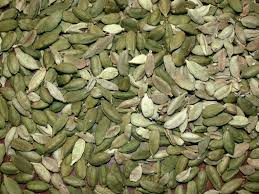 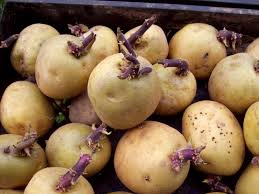 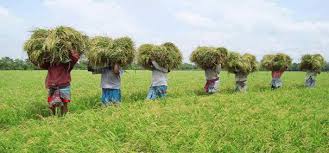 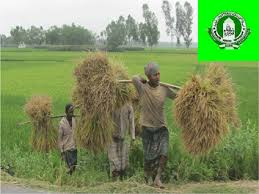 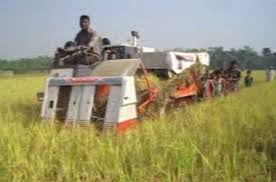 বীজের ধরন
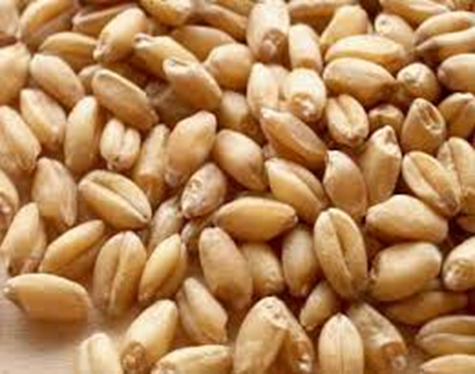 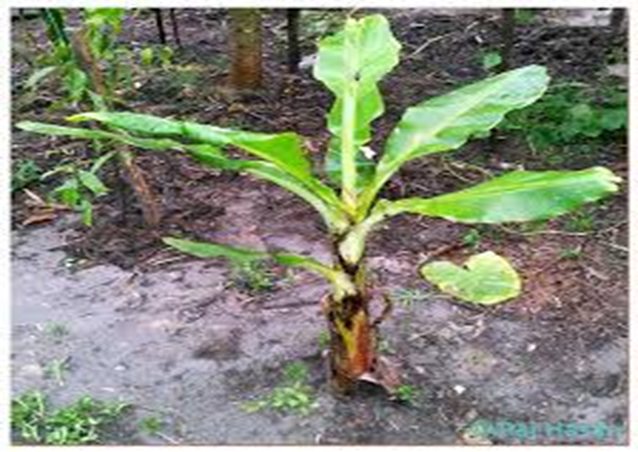 কৃষী তাত্তিক বীজ
উদ্ভিদ তাত্তিক
জোড়ায় কাজ
চিত্রের বীজগুলোর ভিন্নতা সনাক্ত কর এবং তা  লিখ
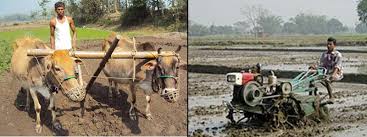 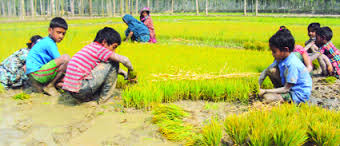 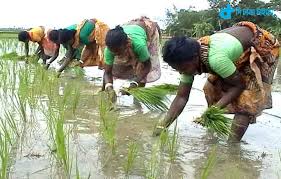 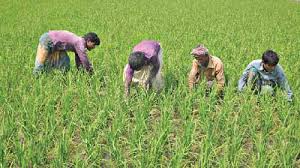 দলীয় কাজ
ভালো বীজ পেতে ফসলের কি কি পরিচর্যা নিতে হবে এবং বীজের সংরক্ষন পদ্ধতি বর্নণা করো ।
মুল্যায়ন
বীজ কি ?
বীজ কত প্রকার ?
অংগজ বীজ কাকে বলে?
বীজ উৎপাদনের ধাপসমুহ কি কি?
বাড়ির কাজ
একজন কৃষককে ভালো ফসল বীজ উৎপাদন করতে হলে তাকে কি কি পদক্ষেপ নিতে হবে বলে তুমি মনে কর তা লিখে আনবে।
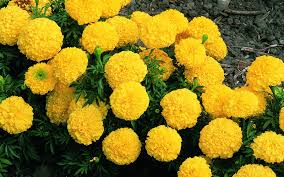 ধন্যবাদ।